Week 1-5 読解2
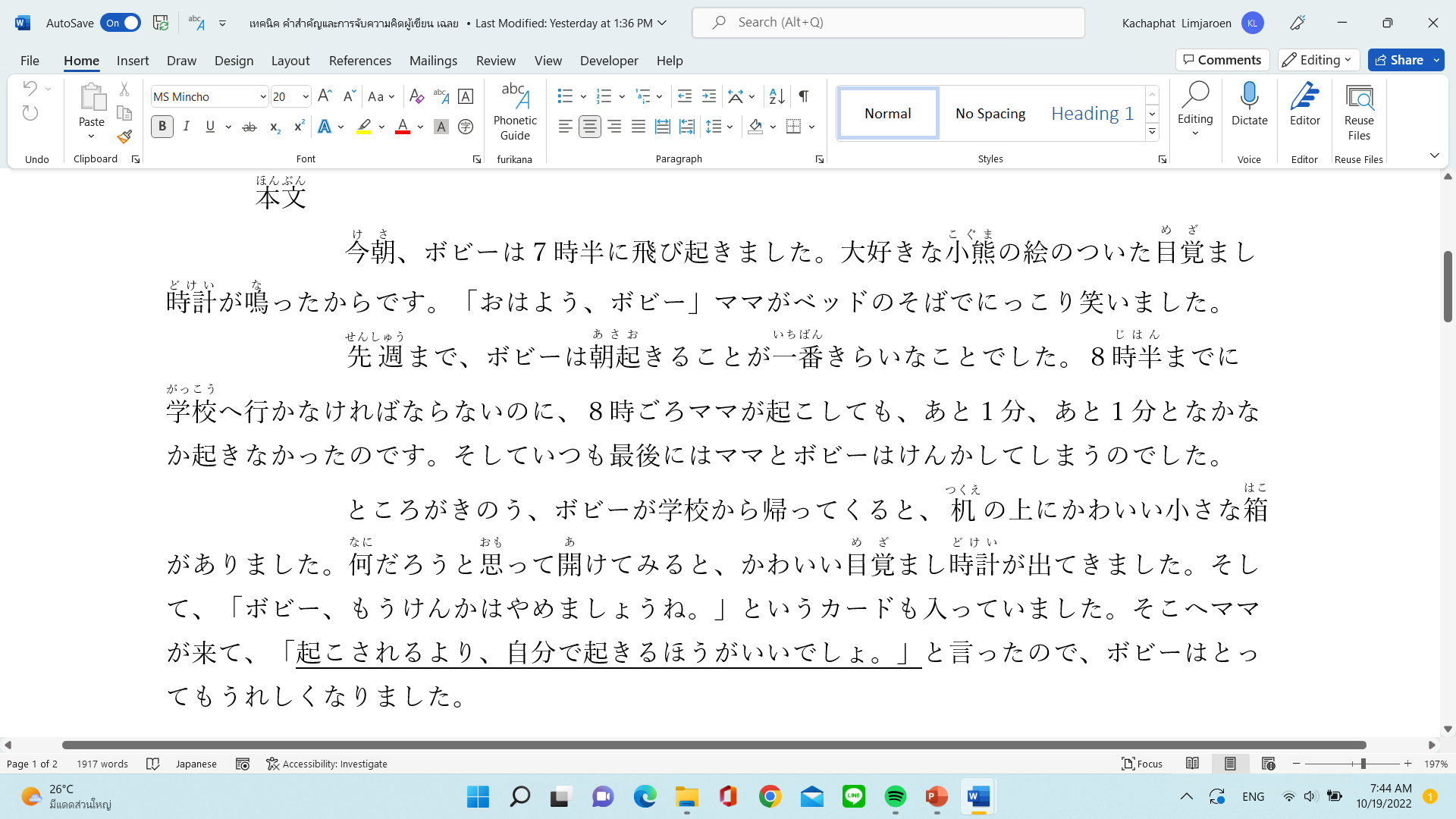 Presentation title
2
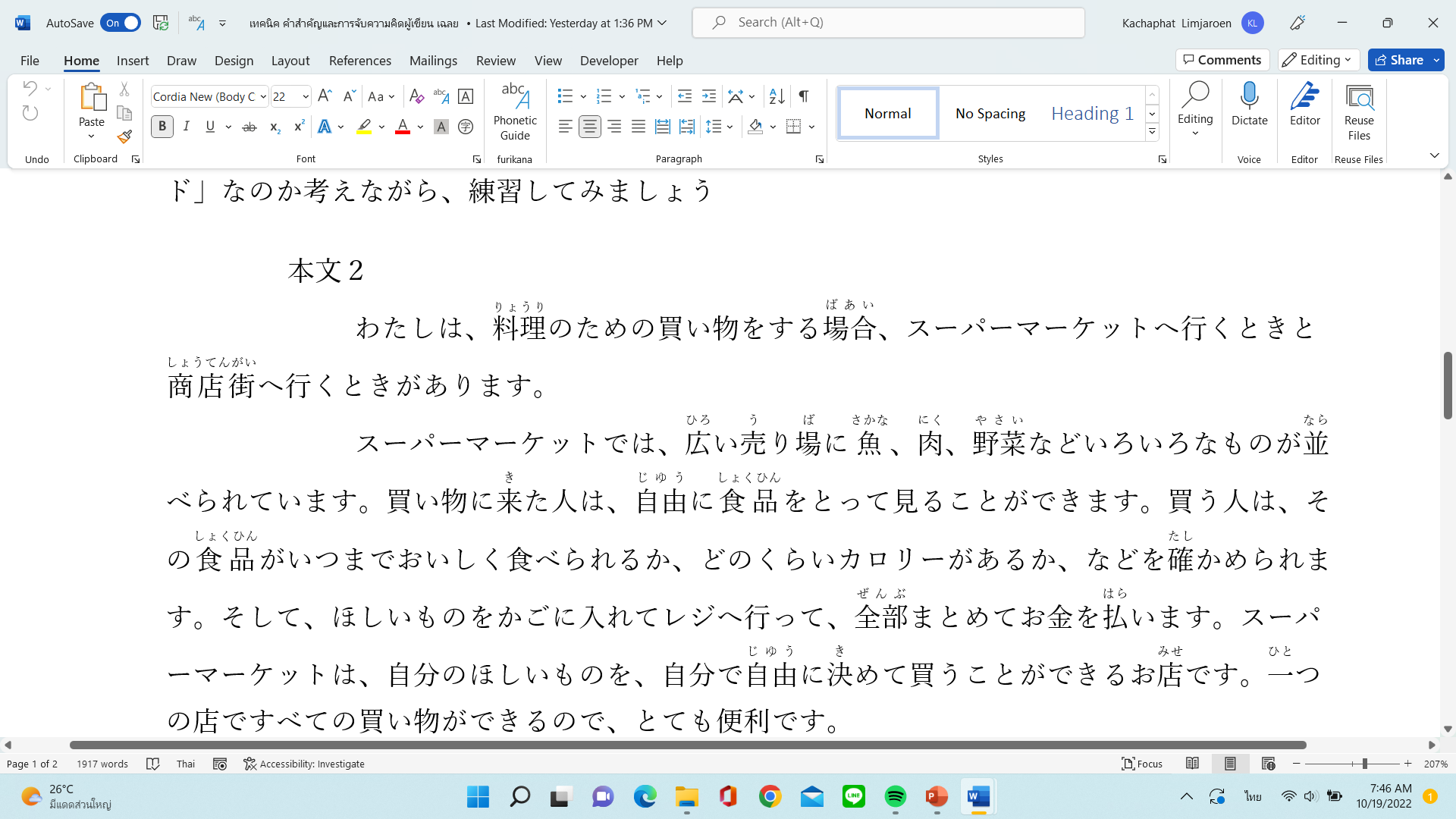 Presentation title
3
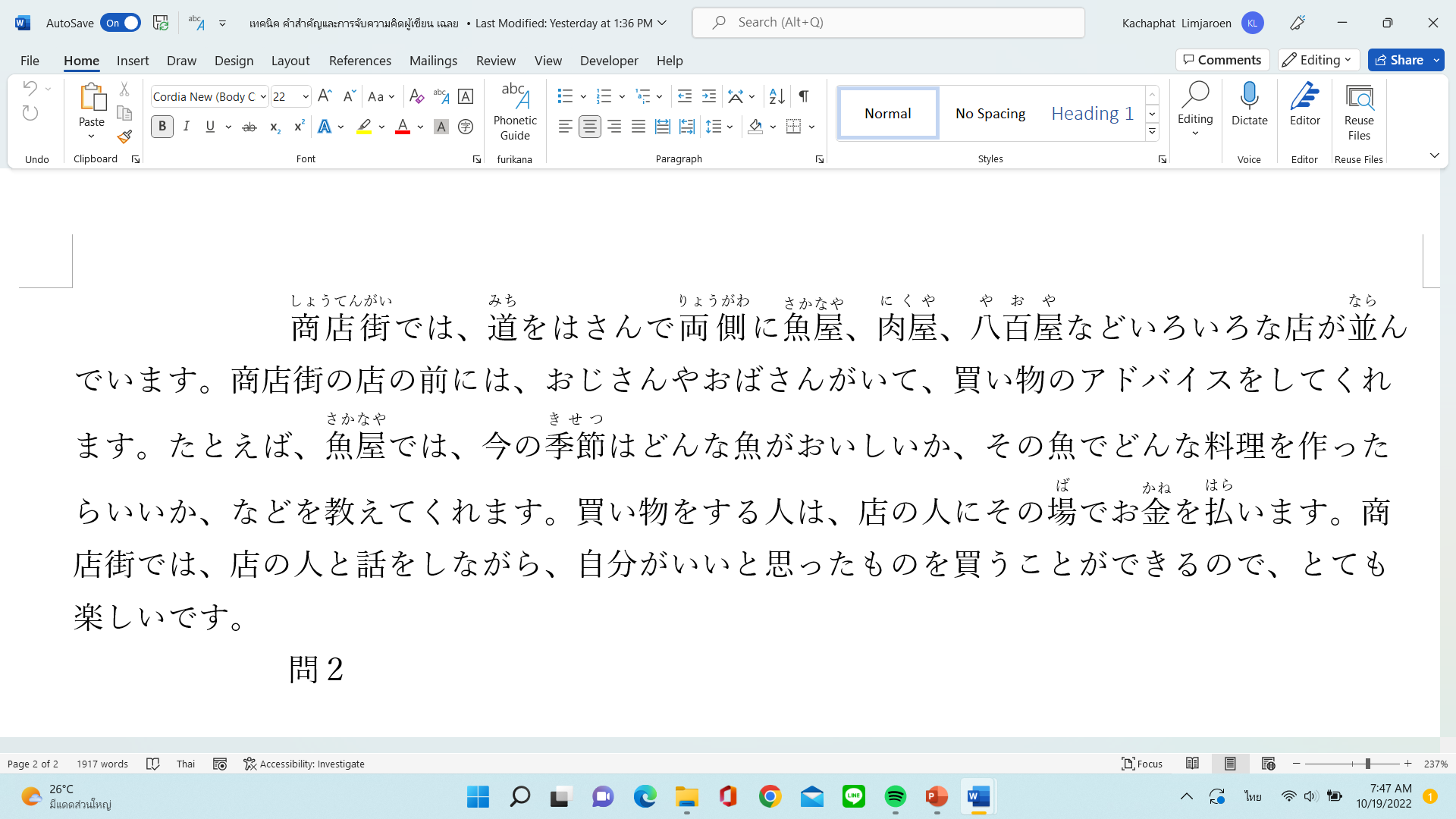 Presentation title
4
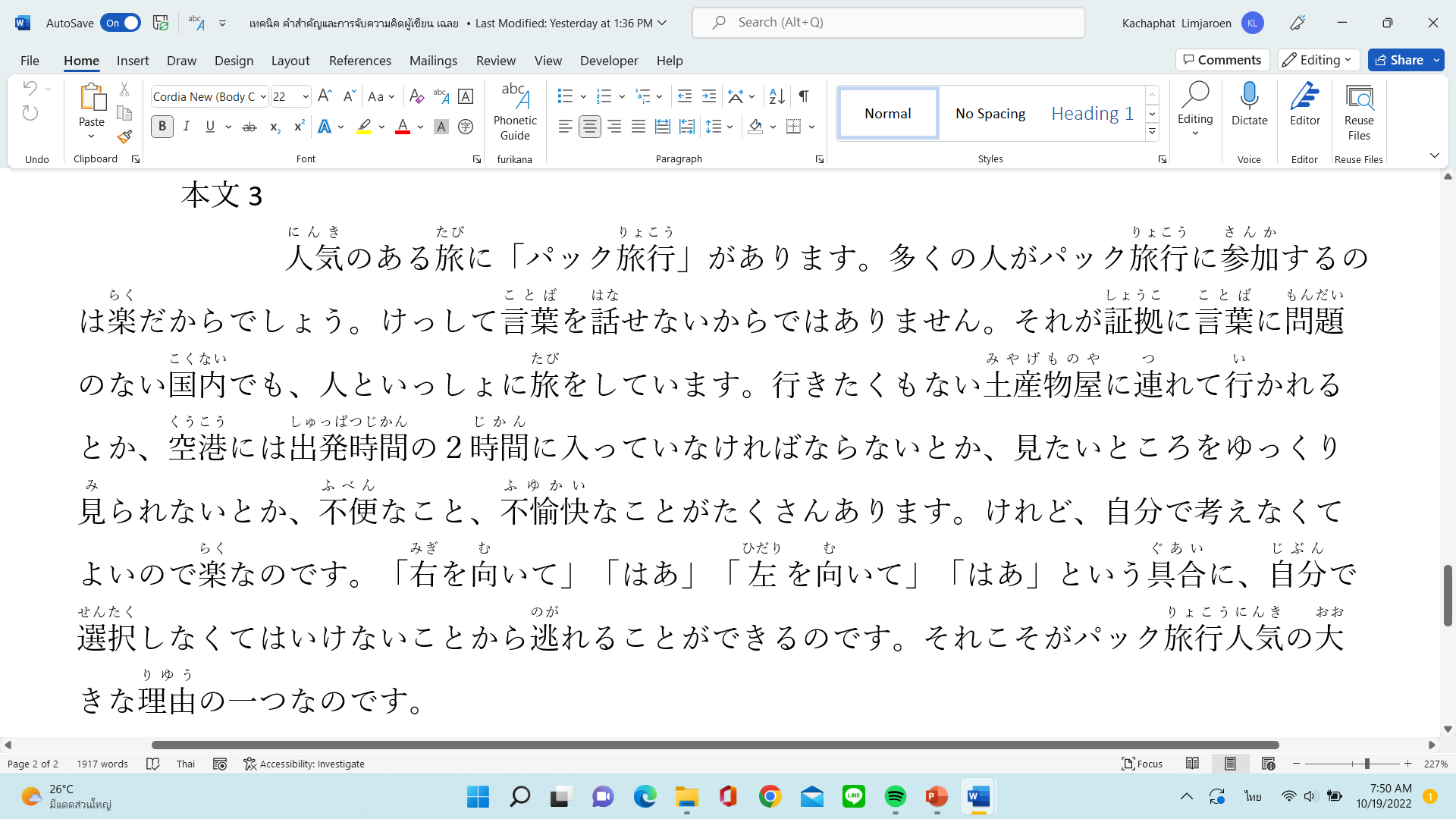 5
Thank you